Transparency success story in senior living
Goals:
Embrace performance transparency to connect with consumers 
Drive more traffic to the organization website
Improve reputation online from other third party sites
Outcomes:
2 min.
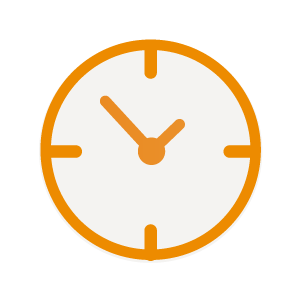 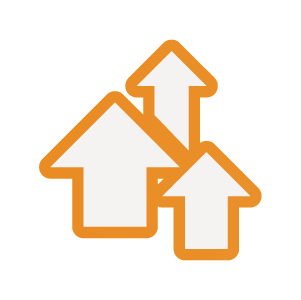 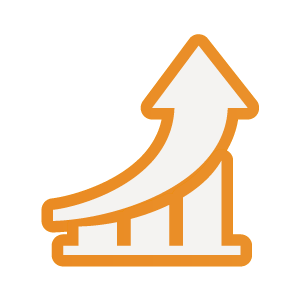 20%
10 calls
Increase in consumers time on website
Increase in web traffic
In the first 24 hours of posting
[Speaker Notes: Scott]